offseT
THE POWERPOINT TEMPLATE
WITH A HAND MADE FEEL
offset
A CREATIVE POWERPOINTPRESENTATION TEMPLATE
1
page layouts with LOTS OF IMPORTANT text
APRIL 8, 2014
4
a single thought presented on a very simple page
APRIL 8, 2014
5
a single thought or sentence
One fabulous thought
presented on a single page 
with a useful title 
to clarify the theme.
APRIL 8, 2014
6
two key ideas with an introduction
FILL UP THIS SPACE WITH TEXT FITTING THIS AREA. IF YOU ARE GIVING A LIVE PRESENTATION, YOU MAY NOT WANT TO USE THIS KIND OF PAGE LAYOUT - TOO MUCH INFO!
KEY IDEA NUMBER ONE
KEY IDEA NUMBER TWO
Fill up this space with all the text you want to write, that will fit in this area to complete the column. Beware that the more text you add, the more your audience will be trying to read it all.
Place some introductory text here. Wow - it is amazing how much information you can cram onto one slide. But be careful because these days people really don’t read much and you can’t rely on it here.
APRIL 8, 2014
7
a fantastic concept with bullets
FILL UP THIS SPACE TEXT. IF YOU ARE GIVING A VERBAL PRESENTATION, YOU MAY NOT WANT TO USE THIS KIND OF PAGE LAYOUT THOUGH, TOO MUCH INFO KILLS RETENTION.
Go ahead and place your text about one of your ideas in this lovely box right here. Don’t be shy, people are eager to learn about this idea. 
However, be careful how much text you add to this area when you are preparing a presentation that you will be giving live. People’s attention spans are short.
Put your text about the second of your ideas in this lovely box right here. 
Be very careful how much text you add to this area when you are preparing a live presentation.
People will not be able to read your text and listen to you simultaneously.
APRIL 8, 2014
8
two columns of text with headers
HEADER NUMBER ONE
HEADER NUMBER TWO
Go ahead and place your text about one of your ideas in this lovely box right here. Don’t be shy, people are eager to learn about this idea. 
However, be careful how much text you add to this area when you are preparing a presentation that you will be giving live. People’s attention spans are short.
Go ahead and place your text about one of your ideas in this lovely box right here. Don’t be shy, people are eager to learn about this idea. 
However, be careful how much text you add to this area when you are preparing a presentation that you will be giving live. People’s attention spans are short.
APRIL 8, 2014
9
YOUR BULLETED LIST
Here is the first item in the list of points
This is the second item in the list of points 
See this third point?  Three points are definitely enough, don’t you think?
APRIL 8, 2014
10
A NUMBERED LIST
Here is the first item in the list of points
This is the second item in the list of points 
See this third point?  Three points are definitely enough, don’t you think?
APRIL 8, 2014
11
three columns of running text
Give a short description of the project you are presenting in this area. Add details about your big process, deliverables and achievements. What were the key features of the project? Do you have any notable accomplishments that you want to tell us about? Don’t be shy – spill the beans.

Describe the project you are presenting in this area. Add details about your process, deliverable achievements. What were the key features of the project? Do you have any special  accomplishments that you want to tell us about? A short description of the project you are presenting in this area. Add details about your process, deliverable achievements. 

What were the key features of the project? Do you have special accomplishments that you want to tell us about? Don’t be shy! Add details about your process, key  deliverables and notable achievements. What were the key features of the project? 

Add details about your process, deliverables and achievements. What were the key features of the project? Do you have any special accomplishments that you want to tell us about? Don’t be shy!
APRIL 8, 2014
12
two columns and one image
Give a short description of the project you are now presenting in this area. Add details about your big process, deliverables and achievements. What were the key features of the project? Do you have any notable accomplishments that you want to tell us about? Don’t be shy – spill the beans. Describe the project you are presenting in this area. Add details about your process, deliverable achievements. What were the key features of the project? Do you have any special and notable accomplishments that you want to tell us about? A short description of the project you are really presenting in this area. Add details about your process, deliverable achievements. 
Do you have special new accomplishments that you want to tell us about? Don’t be shy about this.
APRIL 8, 2014
13
2
a fully comprehensiveimage gallery
APRIL 8, 2014
14
our founders
JANE DONALDS
CAL BRADSHAW
ANGELA STARK
CARRIE SHAW
CEO
CFO
COO
CTO
A short text that gives a brief biography of the person shown above.
A short text that gives a brief biography of the person shown above.
A short text that gives a brief biography of the person shown above.
A short text that gives a brief biography of the person shown above.
APRIL 8, 2014
15
the development team
JANE DONALDS
CAL BRADSHAW
RAJ GRANSON
MARCY GRAY
CARRIE SHAW
Sales Director
Marketing Director
Director of R&D
Operations Director
Creative Director
A short text that gives a brief biography of the person shown above.
A short text that gives a brief biography of the person shown above.
A short text that gives a brief biography of the person shown above.
A short text that gives a brief biography of the person shown above.
A short text that gives a brief biography of the person shown above.
APRIL 8, 2014
16
The troubleshooters
DARREN STARR
CLARK WAYNE
A short text that gives a brief biography of the person shown above.
A short text that gives a brief biography of the person shown above.
BRUCE KENT
DIANA PRINCELY
A short text that gives a brief biography of the person shown above.
A short text that gives a brief biography of the person shown above.
APRIL 8, 2014
17
a project case study
PROJECT TITLE, 2012
YOUR CLIENT’S NAME
DESCRIPTION OF PROJECT
Give a short description of the project you are presenting in this area. Add details about your process, deliverables and achievements. What were the key features of the project? Do you have any special accomplishments that you want to tell us about? Don’t be shy!
APRIL 8, 2014
18
a portfolio of four images
A PHOTOGRAPHIC STUDY OF AUTUMN FIGS
Fill up this space with all the text you want to write, that will fit in this area to complete the column. Beware that the more text you add, the more your audience will be trying to read it all. When that happens just forget about them paying attention to you. They have been lost and will never return.
Two figs on a table
One fig on a table
Three lovely figs in a dish
APRIL 8, 2014
19
two horizontal photos
One lovely fig on a wooden table
Two figs on a rustic wooden table
APRIL 8, 2014
20
one panoramic horizontal image
APRIL 8, 2014
21
photo collage of five images
APRIL 8, 2014
22
fresh blueberries
APRIL 8, 2014
23
WATCH THIS VIDEO
APRIL 8, 2014
24
A VIDEO PROJECT
VIDEO TITLE, DATE
DIRECTOR & PRODUCER
SYNOPSIS
We are confident that you will find this video to be of utmost entertainment and educational value. You will be grateful for the information presented in this video once you have sat through all 3 hours of its unbelievably long run time. Get your popcorn and press play!
APRIL 8, 2014
25
3
a robust selection of info-graphics
APRIL 8, 2014
26
three testimonials
“Using this amazing template our sales went through the roof in less than 6 months!”
“Nothing compares to the power and influence we achieved with the use of this amazing product.”
“Show me a better sales team and customer service and I’ll show you a frog cowboy riding a squirrel across Texas!”
“BIG JOE” ATTAWAY
JEAN LOUISE BEAN
HARRY SHEARS
Director Of Sales,
Fantastic Plastic Corporation
Director Of Integration,
Amazing Corp. Plc
Regional Sales Director,
 Containers Inc.
APRIL 8, 2014
27
a winning combination
OUR SECRET WEAPON
OUR PROCESS
OUR AWARD WINNING TEAM
OUR TOOLS
OUR SYSTEM
OUR TEAMS
Add some text here to describe the information and data presented here.
Add some text here to describe the information and data presented here.
Add some text here to describe the information and data presented here.
APRIL 8, 2014
28
statistics for users by device
35%
15%
5%
45%
DESKTOP USERS
LAPTOP USERS
SMART PHONES
TABLET USERS
Add some text here to describe the information and data presented here.
Add some text here to describe the information and data presented here.
Add some text here to describe the information and data presented here.
Add some text here to describe the information and data presented here.
APRIL 8, 2014
29
four fundamental steps
IDEATE
ITERATE
CALCULATE
CELEBRATE
STEP NO. 1
STEP NO. 2
STEP NO. 3
STEP NO. 4
Keep it short and say what you need to say.
Keep it short and say what you need to say.
Keep it short and say what you need to say.
Keep it short and say what you need to say.
APRIL 8, 2014
30
social media partners
PINTEREST
TWITTER
FACEBOOK
YOU TUBE
Keep it short and say what you need to say. Keep it short and say what you need to say.
Keep it short and say what you need to say. Keep it short and say what you need to say.
Keep it short and say what you need to say. Keep it short and say what you need to say.
Keep it short and say what you need to say. Keep it short and say what you need to say.
APRIL 8, 2014
31
THE 4 TOP FEATURES
LEARN THE 5 SECRETS TO LIFE
DISCOVER 8 REASONS TO DO IT
MASTER THE ART OF MASTERY
GET MORE FOR YOUR MONEY
FEATURE 1
FEATURE 2
FEATURE 3
FEATURE 4
Add some text here to describe the information and data presented here.
Add some text here to describe the information and data presented here.
Add some text here to describe the information and data presented here.
Add some text here to describe the information and data presented here.
APRIL 8, 2014
32
our unique selling points
GREAT CONCEPT
EXCELLENT SERVICE
Keep it short and say what you need to say. Keep it short and say what you need to say.
Keep it short and say what you need to say. Keep it short and say what you need to say.
MAGNIFICENT PROCESS
UNIQUE SHOPPING CART
Keep it short and say what you need to say. Keep it short and say what you need to say.
Keep it short and say what you need to say. Keep it short and say what you need to say.
APRIL 8, 2014
33
our three core specialties
OUR SWEET SPOT SITS RIGHT AT THE CENTER
SPECIALTY NO. 1
We are confident that you will find this info to be of utmost entertainment and educational value. You will be grateful for the information presented in this data once  you read it all and can see for yourself why we rock.
SPECIALTY 1
SPECIALTY 2
SPECIALTY 3
Keep it short and say what you need to say. Keep it short and say what you need to say.
Keep it short and say what you need to say. Keep it short and say what you need to say.
Keep it short and say what you need to say. Keep it short and say what you need to say.
SPECIALTY NO. 2
SPECIALTY NO. 3
APRIL 8, 2014
34
a mind map of key concepts
MAIN IDEA
IDEA
Be sure to make a copy of the original master slide and use the copied one to make your edits. 
This way you always have the original as a backup.
IDEA
2NDIDEA
MAIN IDEA
IDEA
2ND IDEA
2ND LEVEL IDEAS
IDEA
Then you can customize the copy master slide to your heart’s content! 
Add your own ideas, bubbles and lines
IDEA
IDEA
IDEA
APRIL 8, 2014
35
our milestone timeline
SEPTEMBER 15, 2014
MAY 15, 2014
Achieve first goal and report results to the chief of operations
Achieve fourth goal and report results to the chief of operations
2014
NO. 1
NO. 2
NO. 3
NO. 4
NO. 5
OCTOBER 02, 2014
JUNE 12, 2014
APRIL 05, 2014
Achieve first goal and report results to the chief of operations
Achieve third goal and report results to the chief of Biz. Dev.
Achieve second goal and report results to the chief of finance
APRIL 8, 2014
36
our client demographics
20% of buyers
55% of mobile users
35% of Tweets
40% of Facebook Likes
10% of Pinterest Pins
80% of buyers
45% of mobile users
65% of Tweets
60% of Facebook Likes
90% of Pinterest Pins
MEN=40%
WOMEN=60%
APRIL 8, 2014
37
key female target persona
DEEP THOUGHTS ON FEMALE TARGET GROUPS
Use this space to introduce the main elements of this particular target group. You can elaborate on specific qualities in the sections below. This area is better served as an introduction to the rest of the information.
POINT ONE
POINT TWO
POINT THREE
PERSONA:
Ms. Betty Carson
Write a little bit here about this information zone so people can understand its relevance.
Write a little bit here about this information zone so people can understand its relevance.
Write a little bit here about this information zone so people can understand its relevance.
A short description of the Betty persona and how she engages with this company.
Betty has quirky, unique qualities that make her an ideal customer.
APRIL 8, 2014
38
key male target persona
DEEP THOUGHTS ON MALE TARGET GROUPS
Use this space to introduce the main elements of this particular target group. You can elaborate on specific qualities in the sections below. This area is better served as an introduction to the rest of the information.
POINT ONE
POINT TWO
POINT THREE
PERSONA: 
Mr. Dick Fallon
Write a little bit here about this information zone so people can understand its relevance.
Write a little bit here about this information zone so people can understand its relevance.
Write a little bit here about this information zone so people can understand its relevance.
A short description of the persona named Dick and how he thinks about life.
Dick has distinctive qualities that make him an ideal customer.
APRIL 8, 2014
39
social engagement networks
MALE SOCIAL MEDIA FOLLOWERS
FEMALE SOCIAL MEDIA FOLLOWERS
This is the effect with our social media engagement strategy.
This is the effect with our social media engagement strategy.
APRIL 8, 2014
40
social media comparative stats
WEEKLY TWEETS
NEWFOLLOWERS
WEEKLY VIEWS
NEW FOLLOWERS
250 TWEETS
300 PER WEEK
5500 VIEWS
250 PER WEEK
WEEKLY RE-TWEETS
CURRENT FOLLOWERS
WEEKLY SHARES
CURRENTFOLLOWERS
590 RE-TWEETS
450,000
150-400 SHARES
150,340
TWITTER STATISTICS AND FACTS
FACEBOOK STATISTICS AND FACTS
30% interesting factoid number one
57%+ factoid of note number two
20% conversion from the third feature
30% interesting factoid number one
57%+ factoid of note number two
20% conversion from the third feature
APRIL 8, 2014
41
our circle of excellence
SALES CONSULTING
RELIABLE TECH
ON TIME DELIVERY
BEST PRICES
EMAIL RESPONSE
SIMPLE CHECKOUT
CUSTOMER SERVICE
EASY SEARCHES
APRIL 8, 2014
42
three pricing plans
OUR SILVER PLAN
OUR GOLD PLAN
OUR PLATINUM PLAN
A block of text giving the quick overview of this basic plan:
Feature number one
Second feature of plan
Third feature of plan
Fourth feature in this plan
Fifth feature in this plan
A block of text giving the quick overview of this great plan:
Feature number one
Second feature of plan
Third feature of plan
Fourth feature in this plan
Fifth feature in this plan
A block of text giving the quick overview of this very fancy plan:
Feature number one
Second feature of plan
Third feature of plan
Fourth feature in this plan
Fifth feature in this plan
$579
$879
$1279
APRIL 8, 2014
43
social media distribution strategy
TWEET STRATEGY
Write a little bit here about this information zone so people can understand its relevance.
FACEBOOK STORIES
Write a little bit here about this information zone so people can understand its relevance.
LINKEDIN ENGAGEMENTS
Write a little bit here about this information zone so people can understand its relevance.
APRIL 8, 2014
44
our numbers by social media outlet
987000 FOLLOWERS
38500 FOLLOWERS
17000 FOLLOWERS
4500 FOLLOWERS
3000 FOLLOWERS
15000 FOLLOWERS
6850 FOLLOWERS
APRIL 8, 2014
45
vertical process chart
A BRIEF DESCRIPTION GOES HERE
2.
A short text that gives a brief insight to the chart shown above. A short text that gives a brief insight to the chart shown above. A short text that gives a brief insight to the chart shown above.
3.
1.
STEP ONE
STEP TWO
STEP THREE
A short text that gives a brief insight to the chart shown above.
A short text that gives a brief insight to the chart shown above.
A short text that gives a brief insight to the chart shown above.
A short text that gives a brief insight to the chart shown above.
A short text that gives a brief insight to the chart shown above.
A short text that gives a brief insight to the chart shown above.
APRIL 8, 2014
46
follow around the wheel
6 STEPS AROUND A CENTRAL IDEA
A short text that gives a brief insight to the chart shown above. A short text that gives a brief insight to the chart shown above. A short text telling a story.
A short text that gives a brief 
Short text that gives a brief insight 
A short text that gives a brief insight to the chart shown above.
Short text that gives a brief insight 
 Short text that gives a brief insight 
A short text that gives a brief insight to the chart.
APRIL 8, 2014
47
responsive design
SMART PHONE FEATURES
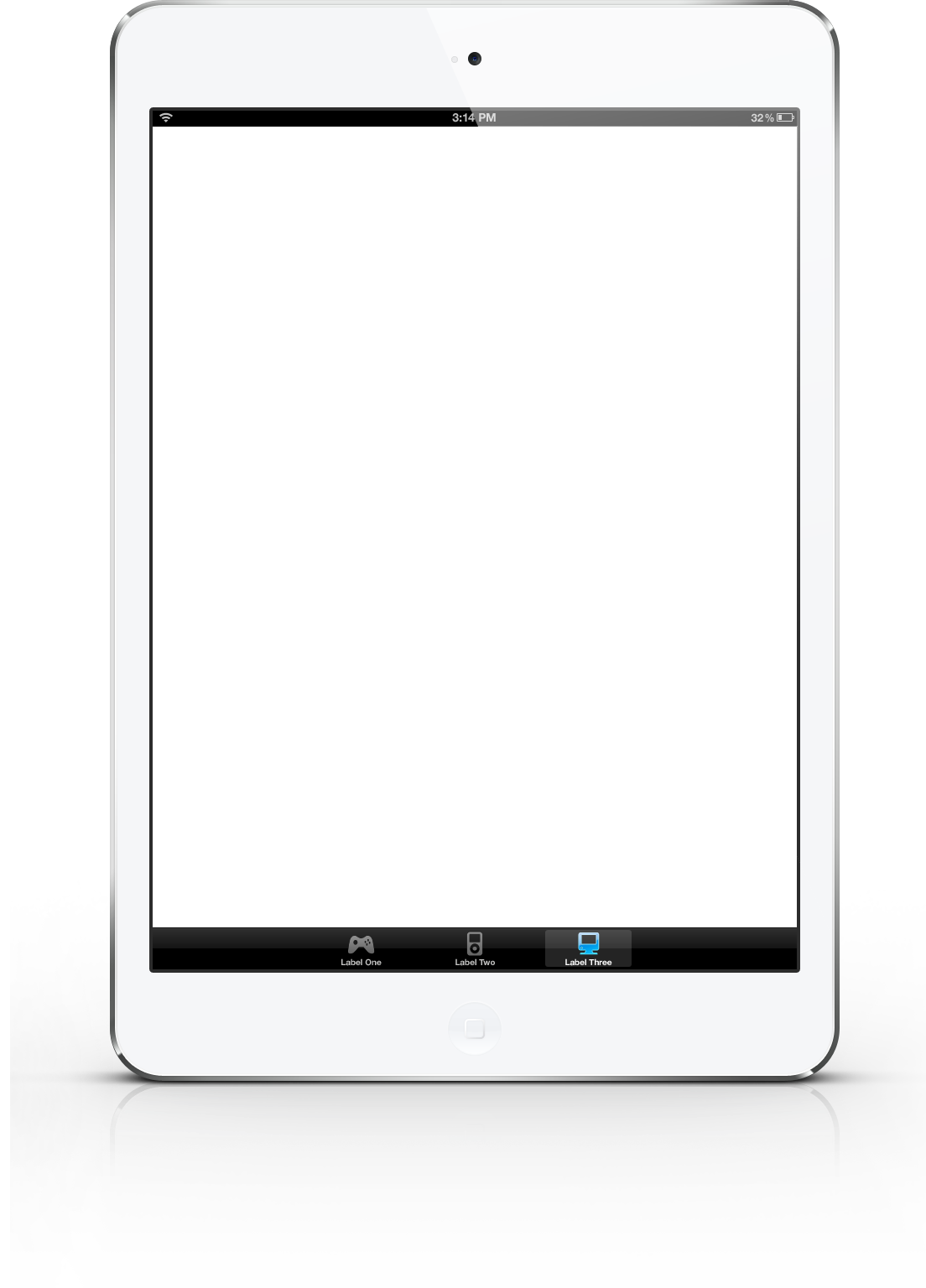 These device graphics are frames!
Just click the placeholder and insert your screen shots.
Voila! You now have nice, clean presentation of your responsive website.
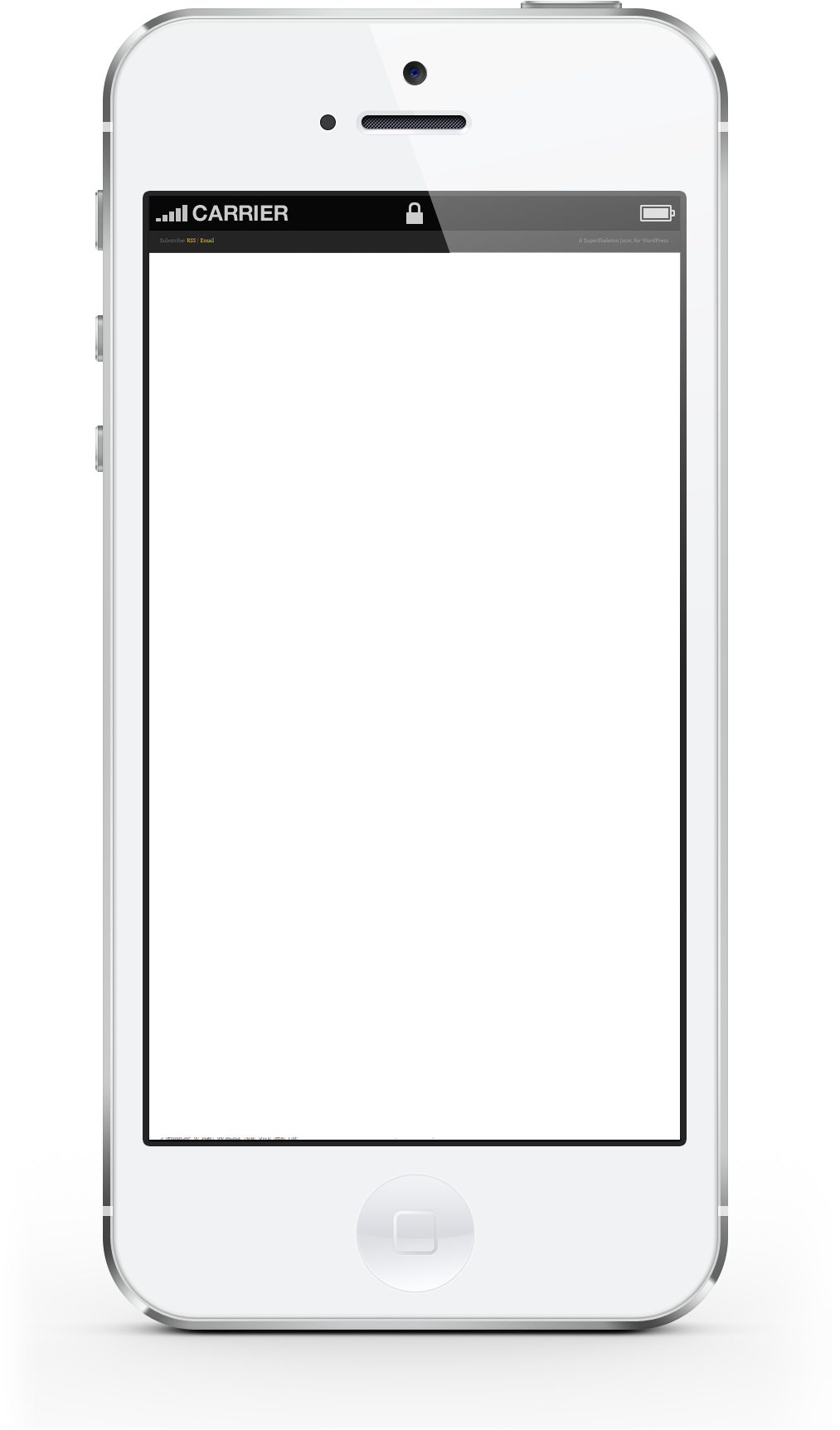 TABLET FEATURES
These device graphics are frames!
Just click the placeholder and insert your screen shots.
Voila! You now have nice, clean presentation of your responsive website.
APRIL 8, 2014
48
4
pageswith editabledata charts
APRIL 8, 2014
49
simple three chart comparison
CHART NO. ONE
CHART NO. 2
CHART NO. 3
A short text that gives a brief insight to the chart shown above.
A short text that gives a brief insight to the chart shown above.
A short text that gives a brief insight to the chart shown above.
APRIL 8, 2014
50
a comprehensive pie chart
THE MAIN TAKEAWAYS FROM THIS CHART
As you can see, this chart is broken into three fabulous pieces of pie. With this section here, you can tell your audience all about the data within this chart. What does it all mean? Look at the notes below!
1ST SLICE
2ND SLICE
3RD SLICE
Write a little bit here about this information zone so people can really understand its deep relevance & meaning
Write a little bit here about this information zone so people can really understand its deep relevance & meaning
Write a little bit here about this information zone so people can really understand its deep relevance & meaning
APRIL 8, 2014
51
a comprehensive doughnut chart
THE MAIN TAKEAWAYS FROM THIS CHART
As you can see, this chart is broken into three fabulous pieces of pie. With this section here, you can tell your audience all about the data within this chart. What does it all mean? Look at the notes below!
1st PIECE
2nd PIECE
3rd PIECE
Write a little bit here about this information zone so people can really understand its deep relevance & eternal meaning
Write a little bit here about this information zone so people can really understand its deep relevance & rich meaning
Write a little bit here about this information zone so people can really understand its deep relevance & eternal meaning
APRIL 8, 2014
52
two chart comparison
2011 REVENUE
2012 REVENUE
2013 REVENUE
2011 PROFITS
2012 PROFITS
2013 PROFITS
Write a little bit here about this information so people can come to understand it fully
Write a little bit here about this information so people can come to understand it fully
Write a little bit here about this information so people can come to understand it fully
Write a little bit here about this information so people can come to understand it fully
Write a little bit here about this information so people can come to understand it fully
Write a little bit here about this information so people can come to understand it fully
APRIL 8, 2014
53
a stacked column chart
APRIL 8, 2014
54
a Clustered column chart
APRIL 8, 2014
55
a stacked area chart
APRIL 8, 2014
56
how you can keep in touch
www.offset.cominfo@offset.com
Offset Industries123 Main StreetWellsley, MA 12345
OFF ROUTE 9 IN WELLSLEY
Tel: 1-800-555-1234Fax: 339-555-2345Mobile: 339-456-3456
facebook.com/offset
@twitterhandle
pinterest.com/offset
APRIL 8, 2014
57